EINFOSE
http://einfose.ffos.hr/
EvaluierungChristian SchlöglKarl-Franzens-Universität Graz
Evaluierung
3 Teile:
Evaluierung – allgemeine Einführung
Evaluierung von Informationsdiensten
Evaluierung von Information Retrieval-Systemen
EvaluierungTeil 1:Allgemeine Einführung
Evaluierung:Definition
Keine einheitliche Definition – Beispiele:
Die systematische, strenge und exakte Anwendung wissenschaftlicher Methoden mit dem Ziel, den Entwurf, die Umsetzung, die Verbesserung und/oder die Ergebnisse eines Programms zu bewerten. Es handelt sich um einen ressourcen-intensiven Prozess … der Evaluierungs-Knowhow, Arbeit, Zeit und Geld erfordert. (A systematic, rigorous, and meticulous application of scientific methods to assess the design, implementation, improvement, or outcomes of a program. It is a resource-intensive process … requiring resources such as evaluation expertise, larbor, time and budget.) (Wikipedia)
Evaluierung ist ein Prozess, bei dem ein Evaluierungsobjekt entsprechend von vorher definierten Zielen unter Verwendung von gut begründeten Kriterien bewertet wird. (Evaluation is a process, in which an evaluation object is assessed according to previously defined goals using well reasoned criteria.) (Balzer)
Evaluierung:Eigenschaften
Evaluierung ist eine Bewertung auf der Basis von Kriterien, die zuvor festgelegt wurden.
Eine Evaluierung wird auf Basis von systematisch gesammelten Daten durchgeführt.
Eine Evaluierung wird für einen bestimmten Zweck durchgeführt.
Üblicherweise soll die Qualität des Evaluierungsobjekts verbessert werden.
Normalerweise werden Evaluierungen in Organisationen durchgeführt.

Eigene Berufsverbände: 
American Evaluation Association
DGEval (Deutsche Gesellschaft für Evaluierung)
Evaluierung:Deming-Kreis (PDCA Zyklus)
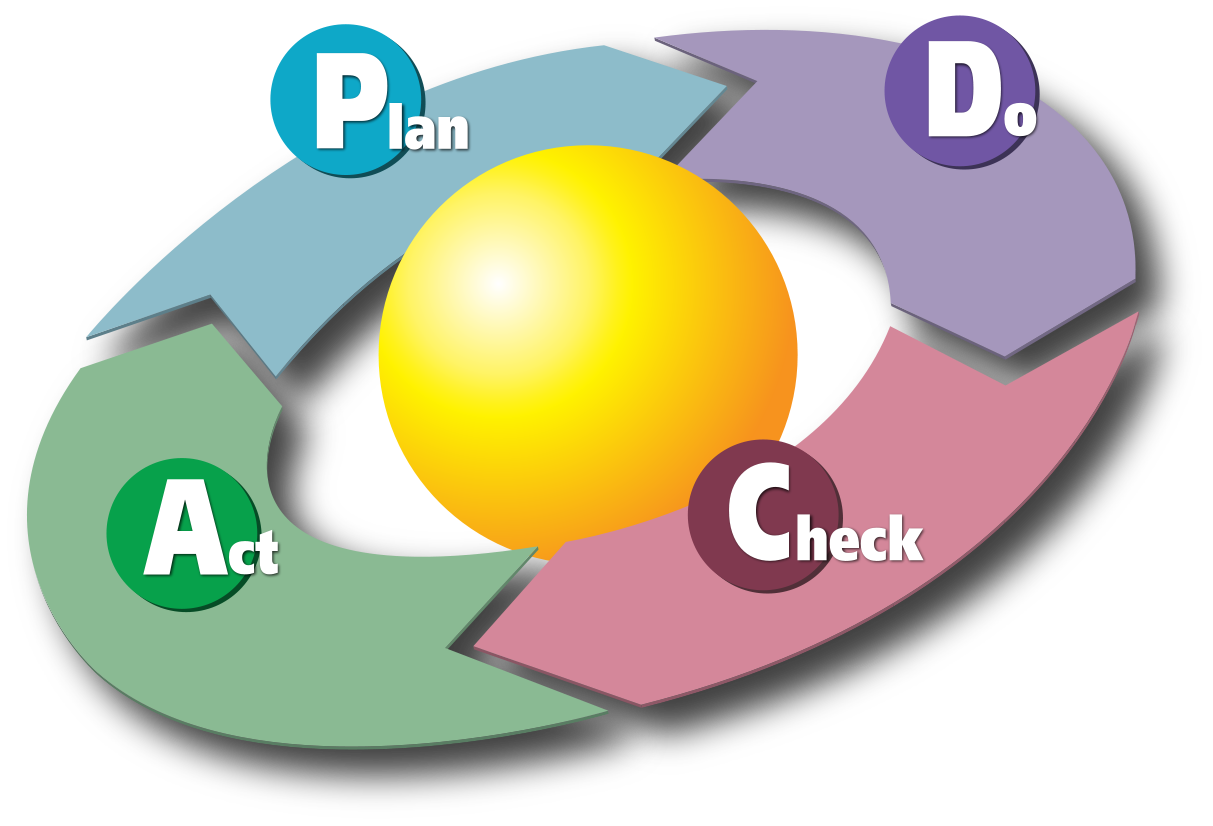 Planung von Änderungen
Umsetzung von Änderungs-
       vorschlägen
3. Überprüfung, ob die Änderungen
     zu den erwarteten Verbesse-
     rungen führten
4. In Abhängigkeit von 3. werden 
    entsprechende Maßnahmen 
    gesetzt.
Evaluierung
Evaluierung:in Abhängigkeit vom Zeitpunkt (Zweck)
Formative Evaluierung:
Laufendes Feedback: z. B. begleitende Beurteilung von Lehrveranstaltungen
Summative (Ergebnis-) Evaluierung:
Üblicherweise am Ende
Soll Informationen liefern, ob eine „Aktivität“ fortgesetzt und was konkret verbessert werden soll: z. B. Evaluierung eines Joint Degree Programms am Ende seiner Laufzeit
Evaluierung:in Abhängigkeit von der Herkunft der Evaluatoren
intern: 
Evaluator kommt von der Organisation, die evaluiert wird
Z. B. Universitätsinstitut wird vom Forschungsmanagement der Universität evaluiert
extern: 
Evaluator kommt von anderer Organisation
Z. B. Universitätsinstitut wird von externem Institut evaluiert, das auf Forschungsevaluierung spezialisiert ist und das zu diesem Zweck vom Forschungsrektor beauftragt wurde
Evaluierung:in Abhängigkeit von der Beziehung der Evaluatoren zum Evaluierungsobjekt
Selbstevaluierung: 
Evaluierungsobjekt und Evaluatoren sind teilweise identisch
Z. B. ein Universitätsinstitut wird vom Forschungsrektor beauftragt, seinen Forschungsoutput (selbst) zu evaluieren
Fremdevaluierung: 
Evaluatoren und MitarbeiterInnen des Evaluierungsobjekts sind verschieden
Z. B. Forschungsoutput eines Universitätsinstituts wird von der Universitätsbibliothek evaluiert
Evaluierung:Evaluierungsobjekte
Personen
Unternehmen
Organisationseinheiten/Abteilungen
Universitätsbibliotheken
Produkte
Dienstleistungen
(Software)Programme
Projekte
Prozesse
…
Evaluierung:Ort der Datenerhebung
Feldstudie:
Unter realen Bedingungen
Dadurch auch Störungen möglich
Beispiele: Bibliothek, Schulklasse, …
Laborstudie
Evaluierung unter kontrollierten Bedingungen
Keine Störungen  bessere Steuerbarkeit
Evaluierung:Datenerhebung 1
Primärdaten:
Daten werden eigens zum Zwecke der Evaluierung erhoben
Methoden:
? 
?
?
?
Sekundärdaten:
Daten werden wiederverwendet, die zuvor für andere Zwecke erhoben wurden
Quellen: 
Faktendatenbanken
Bereits erhobene Daten („Data Librarian“)
Vorteile: zeit- und kostensparend, oft große Datenmengen
Nachteile: geringere Datenqualität, Daten nicht aktuell
Evaluierung:Datenerhebung 2
Primärdaten:
Daten werden eigens zum Zwecke der Evaluierung erhoben
Methoden:
Interview 
Schriftliche Befragung
Inhaltsanalyse
Beobachtung
Sekundärdaten:
Daten werden wiederverwendet, die zuvor für andere Zwecke erhoben wurden
Quellen: 
Faktendatenbanken
Bereits erhobene Daten („Data Librarian“)
Vorteile: zeit- und kostensparend, oft große Datenmengen
Nachteile: geringere Datenqualität, Daten nicht aktuell
Evaluierung:Datenauswertung 1
Quantitative Auswertungen:
Häufigkeiten zählen  Statistik
Analysearten:
univariat:
Häufigkeitsverteilungen
Arithmetisches Mittel, Median, Varianz, …
bivariat:
Korrelation und Assoziationsmaße
einfache Regression
Multivariat: komplexe Beziehungen
Multiple Regression
Varianzanalyse
Faktorenanalyse
Clusteranalyse
Evaluierung:Datenauswertung 2
Qualitative Auswertungen:
Wenn das Evaluierungsobjekt noch nicht gut erforscht ist (nicht viel Vorwissen)
Wenn eine Analyse stärker ins Detail gehen muss (z. B. zugrunde liegende Motivationen und Gründe)
Verbale Interpretation der gesammelten Daten
Analysearten:
Inhaltsanalyse
Manuell/intellektuell
Computer-basiert (z. B. Sentiment-Analyse)
Evaluierung:Literatur
Wikipedia-Artikel über Evaluation. Zugriff von https://en.wikipedia.org/wiki/Evaluation am 28. Juni 2018.
American Evaluation Association. Guiding Principles for Evaluators. Zugriff von file:///C:/Users/schloegl/AppData/Local/Temp/AEA%20Guiding%20Principles.pdf am 28. Juni 2018.
EvaluierungTeil 2:Evaluierung von Informations-diensten (und Bibliotheken)
Evaluierung von InformationsdienstenDefinition
Informationsdienste werden von Organisationen/Organisations-einheiten bereitgestellt, deren primärer Unternehmensgegenstand die Durchführung von Informationstätigkeiten ist.
Informationsdienste werden von NutzerInnen mit einem konkreten Informationsbedürfnis nachgefragt, die damit ein bestehendes Informationsproblem lösen wollen.
Evaluierung von Informationsdiensten Informationsdienste - Beispiele
?
?
Evaluierung von Informationsdiensten Informationsdienste - Beispiele
Bereitstellung einer Suche nach Büchern in einem OPAC (Bibliothek)
Verleih von Büchern (Bibliothek)
Beantwortung von Nutzeranfragen (Bibliothek)
Bereitstellung eines Zugriffs auf Literaturdatenbanken (Bibliothek) 
Bereitstellung eines Zugangs zu e-Zeitschriften (Bibliothek, Ebsco)
Bereitstellung einer Zugriffsmöglichkeit auf Datenbanken (Host)
Durchführung von Suchen und Analyse der Suchergebnisse (für Dritte) (Information Broker)
Bereitstellung eines direkten Zugangs zu Büchern in einem Lesesaal (Bibliothek)
Durchführung von Social Media-Analysen (Markforschungsunternehmen)
Aufbau einer Statistikdatenbank und Bereitstellung eines Zugriffs darauf (z. B. Eurostat, Statistik Austria)
Bereitstellung einer Plattform, um Lexikon-Einträge eingeben und abfragen zu können (z. B. Wikipedia)
Indexierung des Web und Bereitstellung einer Suchmöglichkeit für die Web-Inhalte (z. B. Google)
Durchführung von Big Data-Analysen (z. B. durch Competitive Intelligence Abteilung eines Unternehmens)
Evaluierung von InformationsdienstenDimensionen
Wahrgenommene Qualität des Informationsdienstes 
Wahrgenommene Qualität des Informationssystems
Objektive Qualität des Informationsdienstes
InformationsnutzerInnen
Informationsumfeld
Evaluierung von InformationsdienstenWahrgenommene Qualität des Informationsdienstes
Einige Methoden, SERVQUAL ist eine der bekanntesten 
standardisiertes Instrument zur Messung der Qualität eines Informationsdienstes und letztlich der Benutzerzufriedenheit 
Verwendet einen Fragebogen, der folgende 44 Fragen umfasst:
22 Fragen bzgl. Erwartung an den Informationsdienst und
22 Fragen bzgl. Wahrnehmung des Informationsdienstes 
Fragen decken 5 Dimensionen ab:
Reliabilität: Fähigkeit, einen Informationsdienst korrekt und verlässlich ausführen zu können
Assurance: Höflichkeit, Kompetenz, sicheres Auftreten
Tangibles: äußeres Erscheinungsbild der Mitarbeiter und der Einrichtung
Empathy: Einfühlungsvermögen
Responsiveness: Kundenfreundlichkeit
Evaluierung von InformationsdienstenWahrgenommene Qualität des Informationsdienstes
SERVQUAL:
Jedes Item wird auf Basis einer 7-stufigen Likert Skala (von „starke Ablehnung“ (1) bis „starke Zustimmung“ (7) sowohl hinsichtlich der Benutzererwartung als auch der –wahrnehmung bewertet 
Service-Qualität = Erwartung eines Nutzers in Hinblick auf eine bestimmte Dienstleistung 
Wahrnehmung > Erwartung  hohe Servicequalität
Erwartung > Wahrnehmung  geringe Servicequalität
Evaluierung von InformationsdienstenWahrgenommene Systemqualität
Technische Aspekte werden evaluiert, z. B. Social Media Analyse-Tool
Es gibt ebenfalls eine Reihe von Analysemodellen, z. B. Technology Acceptance Model
Systemqualität - 2 Dimensionen:
Wahrgenommene Einfachheit der Nutzung
Wahrgenommener Nutzen
Verwendung von Fragebögen, Items werden auf einer 7-Punkt-Skala gemessen (von „sehr wahrscheinlich“ bis „sehr unwahrscheinlich“)
Z.B.: „Meine Interaktion mit System Y ist klar und verständlich“
Z.B.: „Durch die Verwendung von System Y kann ich meine Tätigkeiten schneller durchführen“
Evaluierung von InformationsdienstenObjektive Qualität des Informationsdienstes
Evaluierungsergebnisse basieren nicht auf Nutzerwahrnehmungen sondern auf objektiven Methoden:
Test der Benutzerfreundlichkeit: 
Aufgabenbasiertes Testen der NutzerInnen:
Sind die NutzerInnen fähig, die Aufgabe durchzuführen? 
Wäre eine kürzere (effizientere) Ausführung möglich gewesen? 
Laut denken und auf Videos aufzeichnen 
Ev. Protokolldaten aufzeichnen und analysieren
Evaluierung von InformationsdienstenInformationsnutzerInnen
Ohne Nutzerforschung ist keine ernsthafte Evaluierung der Informationsdienste möglich
Informationsnutzer-Studien - Aspekte:
Informationsbedarf: Ausgangspunkt
Informationsverhalten
Informationssuchverhalten
Verhalten in Bezug auf die Informationsproduktion
personenbezogene Faktoren: Geschlecht, Alter, digitale Kompetenz (ja/nein), Kultur
Evaluierung von InformationsdienstenInformationsnutzer: Exkurs - Suchverhalten
Studienergebnisse von Web-Suchmaschinen:
Die meisten NutzerInnen schauen sich üblicherweise nur die erste Ergebnisseite/die ersten zehn Treffer an
Boolsche Operatoren werden nur von einer Minderheit der NutzerInnen verwendet (viele verwenden sie obendrein falsch – z. B. „UND“)
Phrasensuche (z. B. „Information services“) wird sehr selten eingesetzt
Suchen werden üblicherweise nicht geändert/verbessert
Nur ein kleiner Anteil der Websuchen umfasst mehr als 3 Suchbegriffe
Evaluierung von InformationsdienstenInformationsumfeld
Umfeld von BenutzerInnen und Informationsdiensten wird berücksichtigt:
Kulturelle Einflüsse
Organisatorische Hintergründe: Fakultätsbibliothek für Physik vs. Fakultätsbibliothek für Philosophie
Markt: mögliche Konkurrenten
Zeit: Universitätsbibliotheken heute vs. vor 30 Jahren
…
Evaluierung von InformationsdienstenUmfang der Evaluierung
Evaluierung von speziellen Aspekten von Informationsdiensten:
Buchbestand
Umfang und Qualität einer Zeitschriftensammlung
Öffnungszeiten
Nutzerzufriedenheit
…
Evaluierung der gesamten Organisation:
SCONUL Zufriedenheitsbefragung
LibQUAL+
Evaluierung von InformationsdienstenLibQUAL+
Web-basiertes Befragungstool auf Basis von SERVQUAL
Ziele:
Feedback von Bibliotheksnutzern systematisch im Zeitablauf sammeln und interpretieren
Bibliotheken mit vergleichbaren Bewertungen von anderen Einrichtungen versorgen  zwecks Identifizierung der besten Praktiken
22 Kernfragen, die mehrere Dimensionen der Bibliotheks-Dienstleistungsqualität umfassen:
Effektivität des Bibliothekspersonals
Bibliothek als Ort 
„Information control“: Einfachheit, mit der Informationen gefunden werden
Fragen, die die jeweilige Bibliothek betreffen
Demographische Merkmale
seit 2000 haben mehr als 1350 Bibliotheken aus 35 Ländern an LibQUAL+ teilgenommen
Evaluierung von Informationsdiensten Literatur
Schumann Laura, Stock Wolfgang G.: The Information Service Evaluation (ISE) Model. In: Webology, Vol. 11, Nr. 1, 2014, Zugriff von http://www.webology.org/2014/v11n1/a115.pdf  am 28. Juni 2018.
Wikipedia-Artikel über Library assessment. Zugriff von https://en.wikipedia.org/wiki/Library_assessment am 28. Juni 2018.
EvaluierungTeil 3:Evaluierung von Information Retrieval-Systemen (IRS)
Evaluierung von Information Retrieval Systemen (IRS): Einführung
Information Retrieval System (IRS): spezifisches Informationssystem
Evaluierung von Information Retrieval Systemen (IRS) – 3 (4) Dimensionen:
Allgemeine Qualität eines IT-Dienstes
Wissensqualität
Qualität eines IT-Systems
4.    Qualität eines Information Retrieval Systems
Evaluierung von IRS:Evaluierung der Qualität des IT-Dienstes
Allgemeine Qualität eines IT-Dienstes wird evaluiert:
Geschwindigkeit/Antwortzeit
Benutzerfreundlichkeit
etc.

Mögliche Methode: SERVQUAL (siehe vorne)
Evaluierung von IRS:Evaluierung der Wissensqualität 1
Inhalt eines IRS wird evaluiert

2 Evaluierungsobjekte:
Dokumentarische Bezugseinheit, z. B. Bücher 
Dokumentationseinheit (Stellvertreter): z. B. bibliografische Beschreibung der Bücher

Qualität der Dokumente von IRS kann sehr unterschiedlich sein: Websuchmaschine vs. Web of Science (nur Artikel von begutachteten Zeitschriften werden hier ausgewertet)
Evaluierung von IRS:Evaluierung der Wissensqualität 2
Evaluierung der Dokumentationseinheiten (Stellvertreter) – Dimensionen:
Wissensmanagementsystem: verwendete Klassifikation, verwendeter Thesaurus, und deren Qualität 
Qualität der Indexierung:
Indexierungstiefe
Konsistenz der Indexierung 
Informative Zusammenfassung
Änderungshäufigkeit: wann werden neue Dokumente hinzugefügt
Evaluierung von IRS:Evaluierung der IRS-Qualität 1
IRS ist eine besondere Form eines IT-Systems  sinnvoll Evaluierung auf der Ebene des IRS durchzuführen
2 Dimension von IRS:
IRS-Funktionalität: Funktionen die für die Suche und den Zugriff bereitgestellt werden (Nutzen)
Teilweise große Unterschiede zwischen verschiedenen IRS (Google vs. Ebsco Host)
Benutzerfreundlichkeit eines IRS: Ist das IRS einfach und intuitiv zu nutzen?
Evaluierung von IRS: Evaluierung der IRS-Qualität 2
Funktionen, die von einem professionellen IRS erwartet werden können (1):
Auswahl der bereitstehenden Datenbanken: 
Gibt es einen Datenbank-Index?
Kann in mehreren Datenbanken parallel gesucht werden?

Unterstützung bei der Suche nach Suchbegriffen:
Browsing in einem Wörterbuch möglich?
Synonym Wörterbuch vorhanden?
Darstellung des Wissensorganisationssystems: 
verbal
grafisch
Evaluierung von IRS: Evaluierung der IRS-Qualität 3
Funktionen, die von einem professionellen IRS erwartet werden können (2):
3. 	Ergebnisanzeige und -ausgabe:
Sortiermöglichkeiten?
Markierungs-/Filtermöglichkeit für folgende Sortierungen und Ergebnisausgabe?
Ergebnisausgabe in verschiedenen Formaten (CSV, XML, verschiedene bibliografische Datenformate, etc.)?
Link zum digitalen Dokument oder einen Dokumentlieferdienst?

4.	Push Dienste:
Erstellung und Verwaltung von Suchprofilen? 
Sofortige Information über neue Treffer?

5. 	Informetrische Analysen: 
Rankings?
Grafische Ergebnisanzeige (z. B. semantische Netze oder Informationsflussgrafen)?
Evaluierung von IRS: Evaluierung der IRS-Qualität 4
Evaluierung der Qualität/Effektivität eines IRS - Indikatoren:

Recall: Vollständigkeit einer Informationssuche (der Trefferliste) – Wie viele aller vorhandenen und relevanten Dokumente wurden gefunden?
Precision: Genauigkeit einer Informationssuche (der Trefferliste) – Wie viele der gefundenen Dokumente sind relevant?
Fallout: Anteil mit dem nicht-relevante Dokumente unter allen nicht-relevanten Dokumenten gefunden werden
Evaluierung von IRS: Evaluierung der IRS-Qualität 5
Evaluierung von IRS: Evaluierung der IRS-Qualität 6
Beispiel:
Eine Datenbank umfasst insgesamt 136 Dokumente, von denen für eine bestimmte Suche insgesamt 20 relevant (und 116 nicht relevant) sind. 
Die Suche liefert 12 Dokumente, von denen 8 relevant sind
Evaluierung von IRS: Evaluierung der IRS-Qualität 7
Zwischen Recall und Precision besteht folgendes Verhältnis:
Eine hohe Precision ist üblicherweise mit einem geringen Recall verbunden.
Ein hoher Recall führt hingegen normalerweise zu einer geringeren Precision.
Üblicherweise hängt es von der jeweiligen Suchanfrage ab, welcher dieser beiden Indikatoren relevant ist:
Suche nach Doktorarbeiten zu einem bestimmten Thema?  Recall
Suche nach Begleitliteratur für eine Lehrveranstaltung?  Precision
Patentsuche (Gibt es schon ein bestimmtes Patent in einem Technologiebereich, in den ein Unternehmen möglicherweise viel Geld für Forschung und Entwicklung investieren möchte?  Recall
Evaluierung von IRS: Evaluierung der IRS-Qualität 8
Ein gutes IRS sollte möglichst viele relevante Treffer liefern (hoher Recall), gleichzeitig sollte der Anteil nicht-relevanter Treffer bei den einzelnen Suchen möglichst gering sein (hohe Precision)
Recall
z. B. Web of Science
z. B. Google Scholar
Precision
Evaluierung von IRS: Evaluierung der IRS-Qualität 9
Probleme in Zusammenhang mit Recall und Precision 1:

Recall: üblicherweise weiß man nicht, wie viele relevante Treffer es in einem IRS überhaupt gibt, z. B. in Google  relativer Recall:
Z. B. werden nur die top-500 Treffer der Suchen berücksichtigt
 wenn verschiedene Suchmaschinen auf Basis der selben Suchanfragen evaluiert werden: neue relevante Dokumente (die von einer anderen Suchmaschine gefunden werden) werden der Menge der relevanten und von der einen Suchmaschine nicht gefundenen Dokumente hinzugefügt
Generelle Schwierigkeiten bei der Relevanzeinschätzung: entweder ist ein Suchergebnis relevant oder nicht relevant  oft auf Basis von subjektiven Einschätzungen!
Evaluierung von IRS: Evaluierung der IRS-Qualität 10
Probleme in Zusammenhang mit Recall und Precision 2:

Berechnung der Precision bei gewichtetem Ergebnis-Ranking  mean average precision (MAP)
Grenzwert festlegen, wie viele Ergebnisse einer Suche analysiert werden sollen (z. B. top-10 Ergebnisse einer Google-Suche)
Berechnung der durchschnittlichen Precision für eine bestimmte Suche 
Ermittlung der mittleren Precision für alle Suchen
Evaluierung von IRS: Evaluierung der IRS-Qualität 11
Evaluierung von IRS: Evaluierung der IRS-Qualität 12
MAP (mittlere durchschnittliche Precision) - Beispiel:
Evaluierung von IRS:Literatur
Stock W.G., Stock M.: Handbook of Information Science, Chapter H.4: Evaluation of Retrieval Systems (pp. 481-497), Berlin: deGruyter Saur, 2013.
Precision and Recall. Wikipedia Artikel. Zugriff von https://en.wikipedia.org/wiki/Precision_and_recall am 10. August 2017.